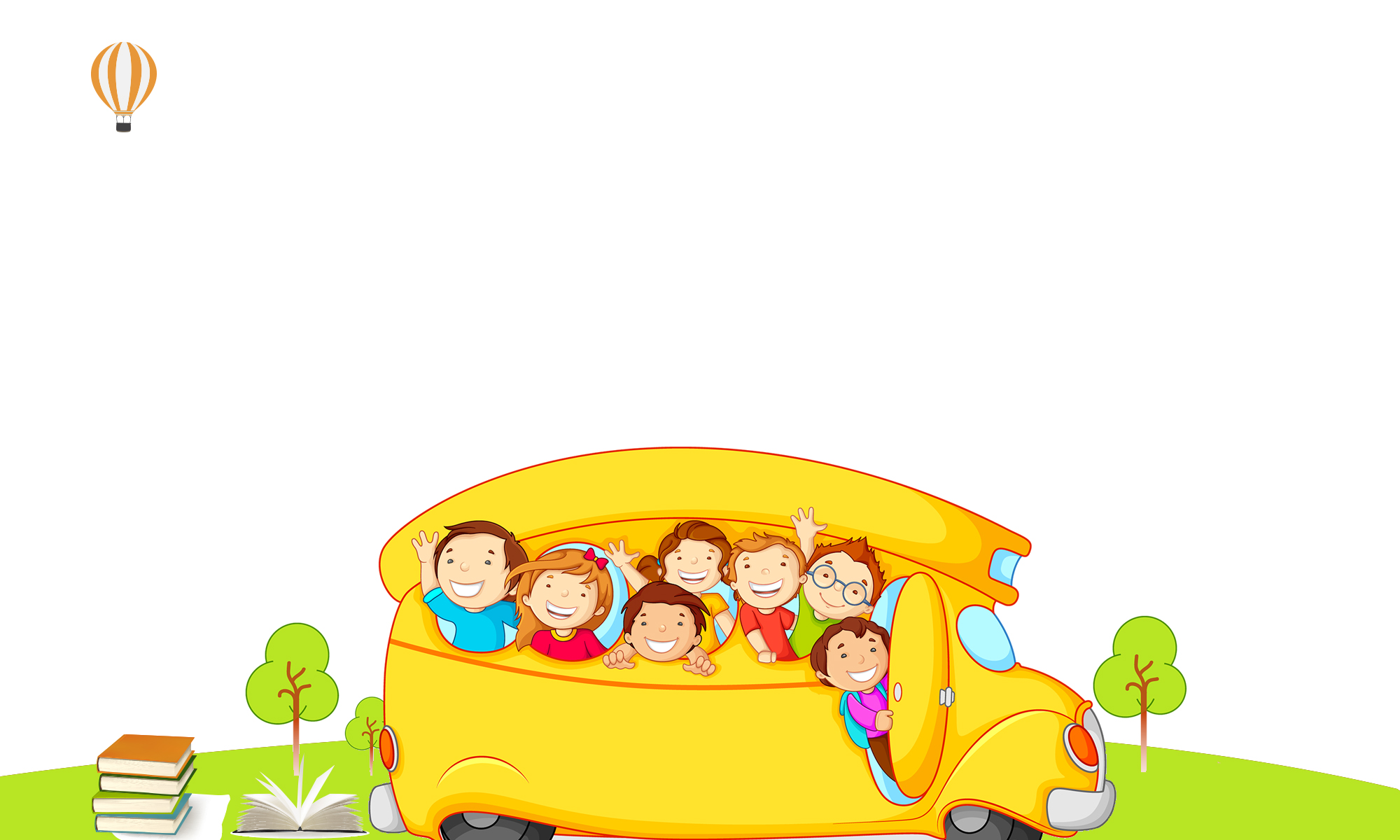 卡通教师公开课PPT模板
演讲人：千库网
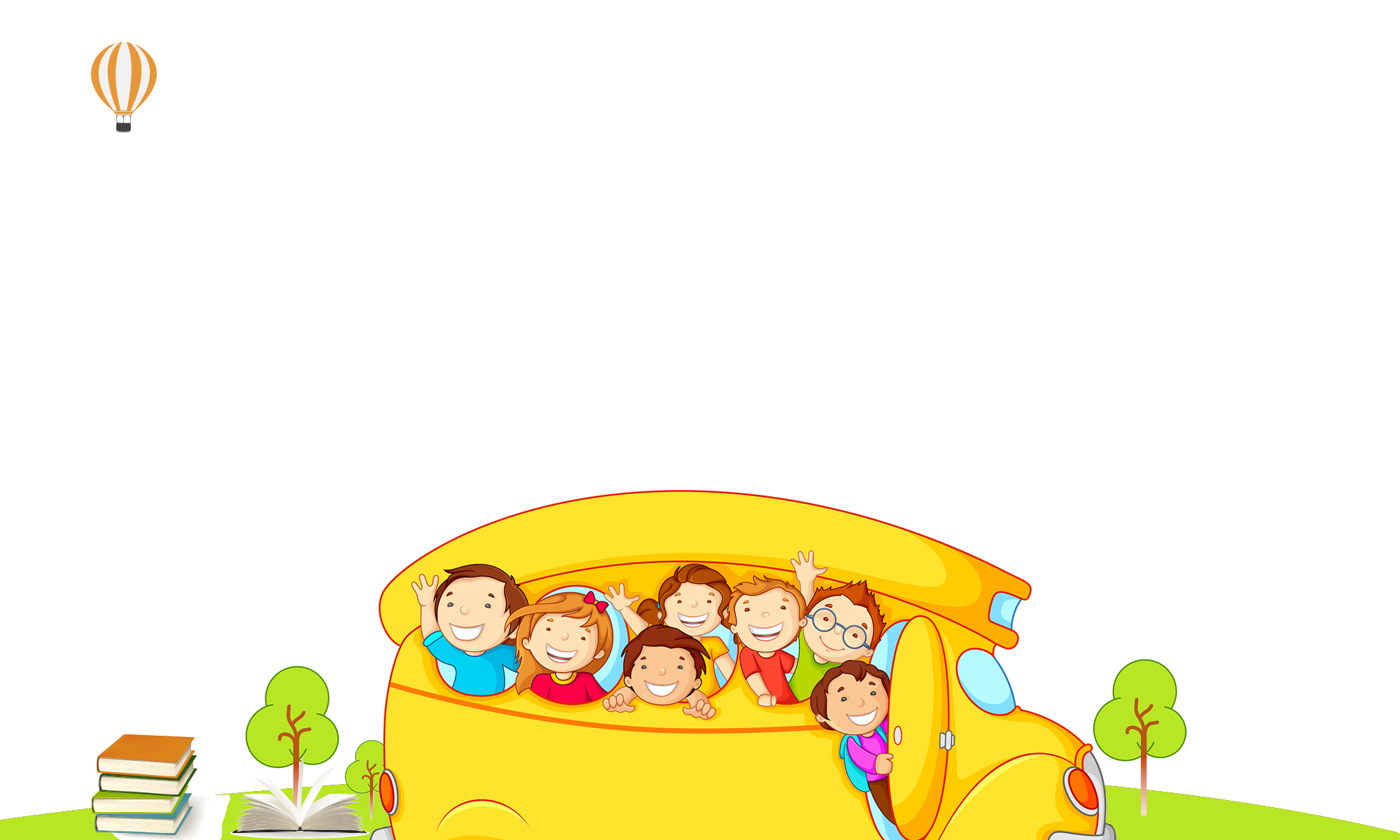 目录 CONTENT
+
02
01
04
03
教学分析
教学策略
教学过程
教学反思
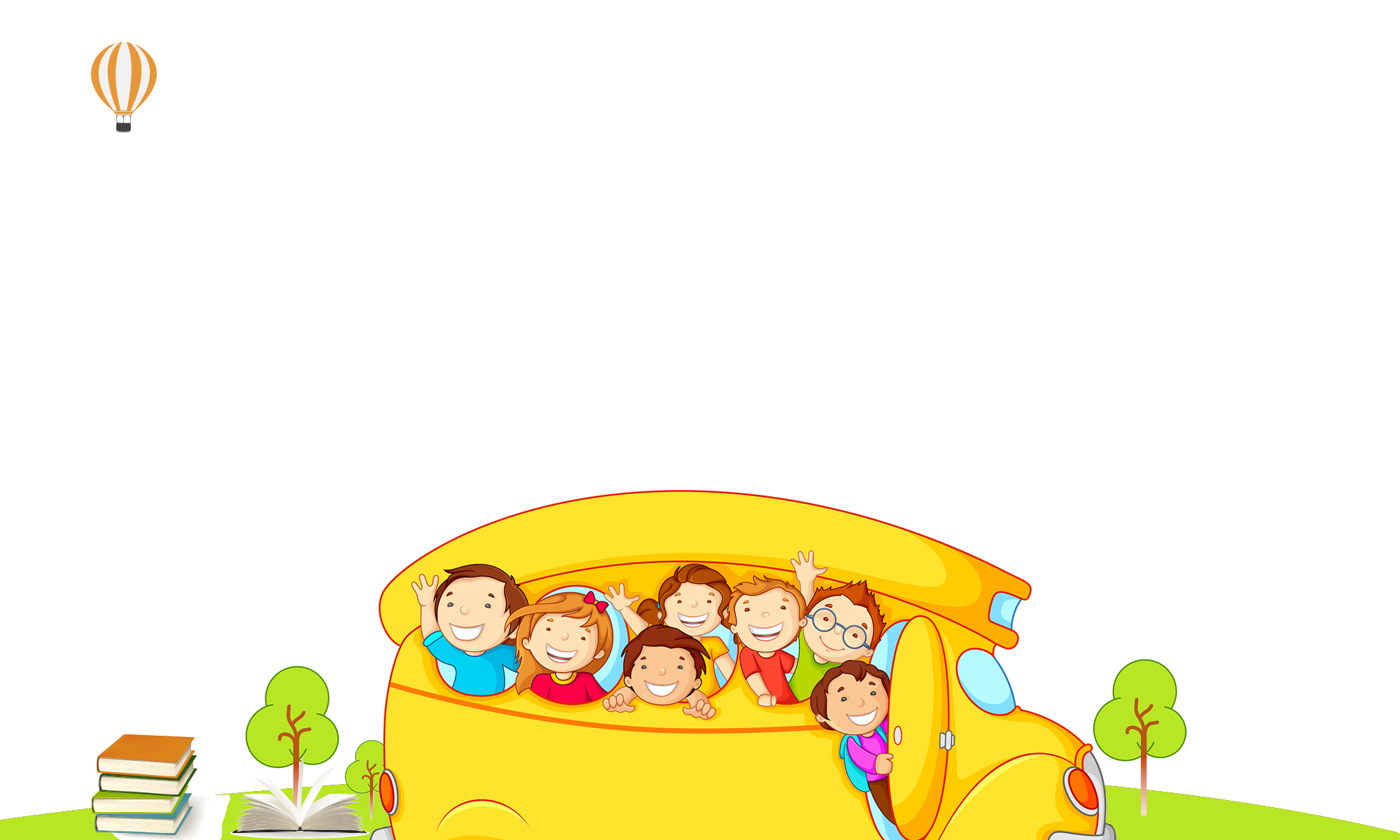 01
教学分析
教学分析
标题文本预设
标题文本预设
标题文本预设
标题文本预设
此部分内容作为文字排版占位显示 （建议使用主题字体）
此部分内容作为文字排版占位显示 （建议使用主题字体）
此部分内容作为文字排版占位显示 （建议使用主题字体）
此部分内容作为文字排版占位显示 （建议使用主题字体）
教学分析
您的内容打在这里，或者通过复制您的文本后，在此框中选择粘贴，并选择只保留文字。您的内容打在这里，或者通过复制您的文本后，在此框中选择粘贴，并选择只保留文字。您的内容打在这里，或者通过复制您的文本后，在此框中选择粘贴，并选择只保留文字。
单击添加文字
添加文字
添加文字
添加文字
添加文字
添加文字
添加文字
教学分析
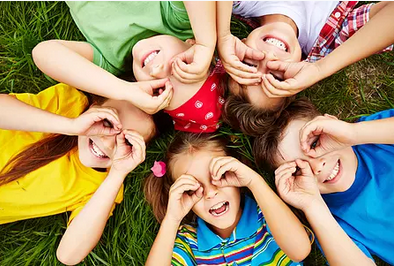 请在此输入文字
您的内容打在这里，或者通过复制您的文本后，在此框中选择粘贴，并选择只保留文字。您的内容打在这里，或者通过复制您的文本后，在此框中选择粘贴，并选择只保留文字。您的内容打在这里，或者通过复制您的文本后，在此框中选择粘贴，并选择只保留文字。
您的内容打在这里，或者通过复制您的文本后，在此框中选择粘贴，并选择只保留文字。您的内容打在这里，或者通过复制您的文本后，在此框中选择粘贴，并选择只保留文字。您的内容打在这里，或者通过复制您的文本后，在此框中选择粘贴，并选择只保留文字。
您的内容打在这里，或者通过复制您的文本后，在此框中选择粘贴，并选择只保留文字。您的内容打在这里，或者通过复制您的文本后，在此框中选择粘贴，并选择只保留文字。您的内容打在这里，或者通过复制您的文本后，在此框中选择粘贴，并选择只保留文字。
教学分析
请替换文字内容，点击添加相关标题文字，修改文字内容，也可以直接复制你的内容到此。，点击添加相关标题文字，修改文字内容，也可以直接复制你的内容到此。
请替换文字内容，点击添加相关标题文字，修改文字内容，也可以直接复制你的内容到此。，点击添加相关标题文字，修改文字内容，也可以直接复制你的内容到此。
请替换文字内容，点击添加相关标题文字，修改文字内容，也可以直接复制你的内容到此。，点击添加相关标题文字，修改文字内容，也可以直接复制你的内容到此。
请替换文字内容
请替换文字内容
请替换文字内容
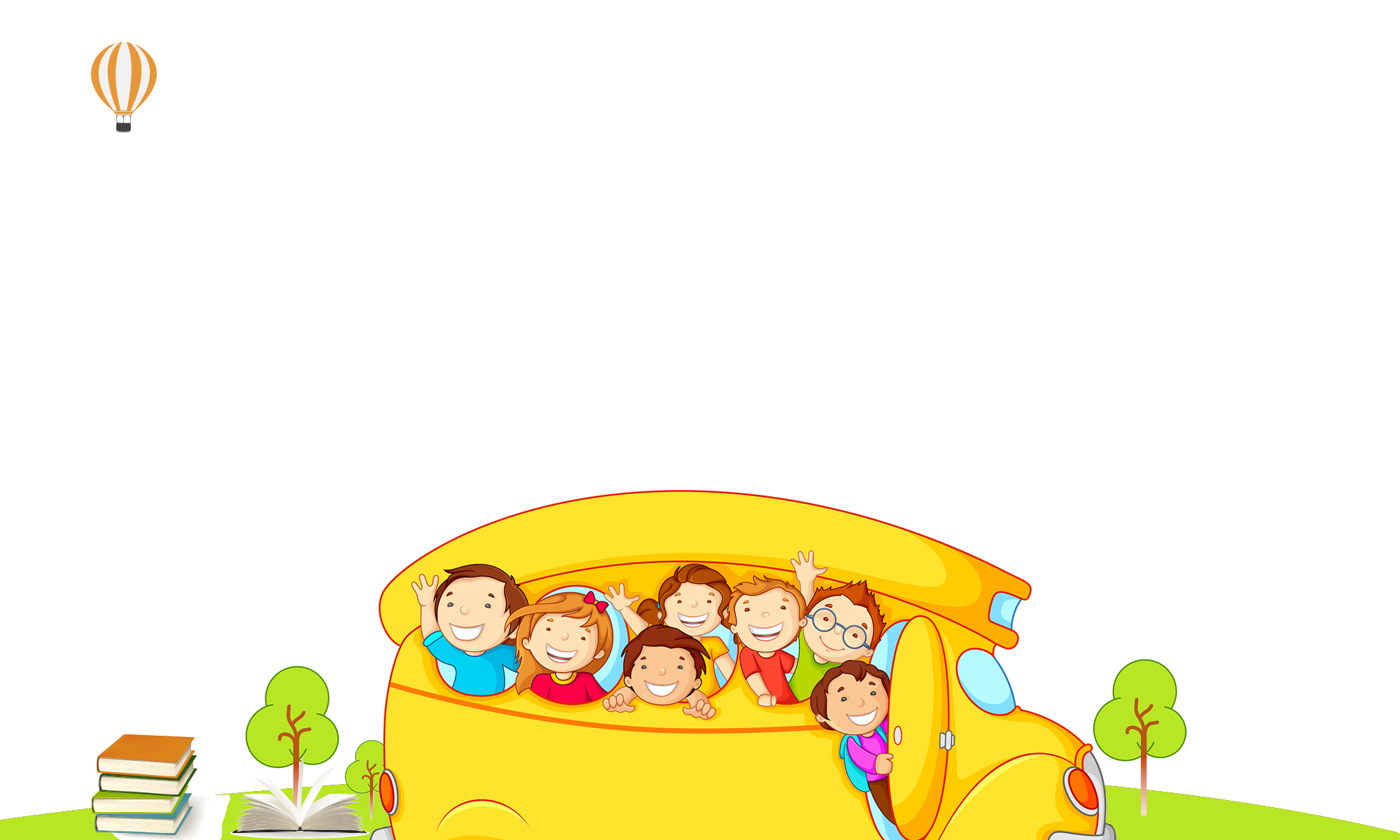 02
教学策略
教学分析
请插入您的相关文本的内容请插入相关内容请插入您的相关文本的内容请插入相关内容请插入您的相关文本的内容请插入相关内容请插入您的相关文本的内容请插入相关内容
请插入您的相关文本的内容请插入相关内容请插入您的相关文本的内容请插入相关内容
请插入您的相关文本的内容请插入相关内容请插入您的相关文本的内容请插入相关内容
请插入您的相关文本的内容请插入相关内容请插入您的相关文本的内容请插入相关内容
教学策略
添加标题内容
添加标题内容
请替换文字内容，修改文字内容，也可以直接复制你的内容到此。
请替换文字内容，修改文字内容，也可以直接复制你的内容到此。
添加标题内容
添加标题内容
添加标题内容
请替换文字内容，修改文字内容，也可以直接复制你的内容到此。
请替换文字内容，修改文字内容，也可以直接复制你的内容到此。
请替换文字内容，修改文字内容，也可以直接复制你的内容到此。
教学策略
在这里输入您的文字内容，或者将您的文字内容复制在这里。在这里输入您的文字内容
在这里输入您的文字内容，或者将您的文字内容复制在这里。在这里输入您的文字内容
在这里输入您的文字内容，或者将您的文字内容复制在这里。在这里输入您的文字内容
在这里输入您的文字内容，或者将您的文字内容复制在这里。在这里输入您的文字内容
在这里输入您的文字内容，或者将您的文字内容复制在这里。在这里输入您的文字内容
在这里输入您的文字内容，或者将您的文字内容复制在这里。在这里输入您的文字内容
教学策略
点击输入您的文字
点击输入您的文字
点击输入您的文字
点击输入您的文字
点击输入您的文字
点击输入您的文字
点击输入您的文字
点击输入您的文字
点击输入您的文字
点击输入您的文字
点击输入您的文字
点击输入您的文字
点击输入您的文字
点击输入您的文字
点击输入您的文字
点击输入您的文字
点击输入您的文字
教学策略
此部分内容作为文字排版占位显示（建议使用主题字体）
关键词
此部分内容作为文字排版占位显示（建议使用主题字体）
关键词
此部分内容作为文字排版占位显示（建议使用主题字体）
关键词
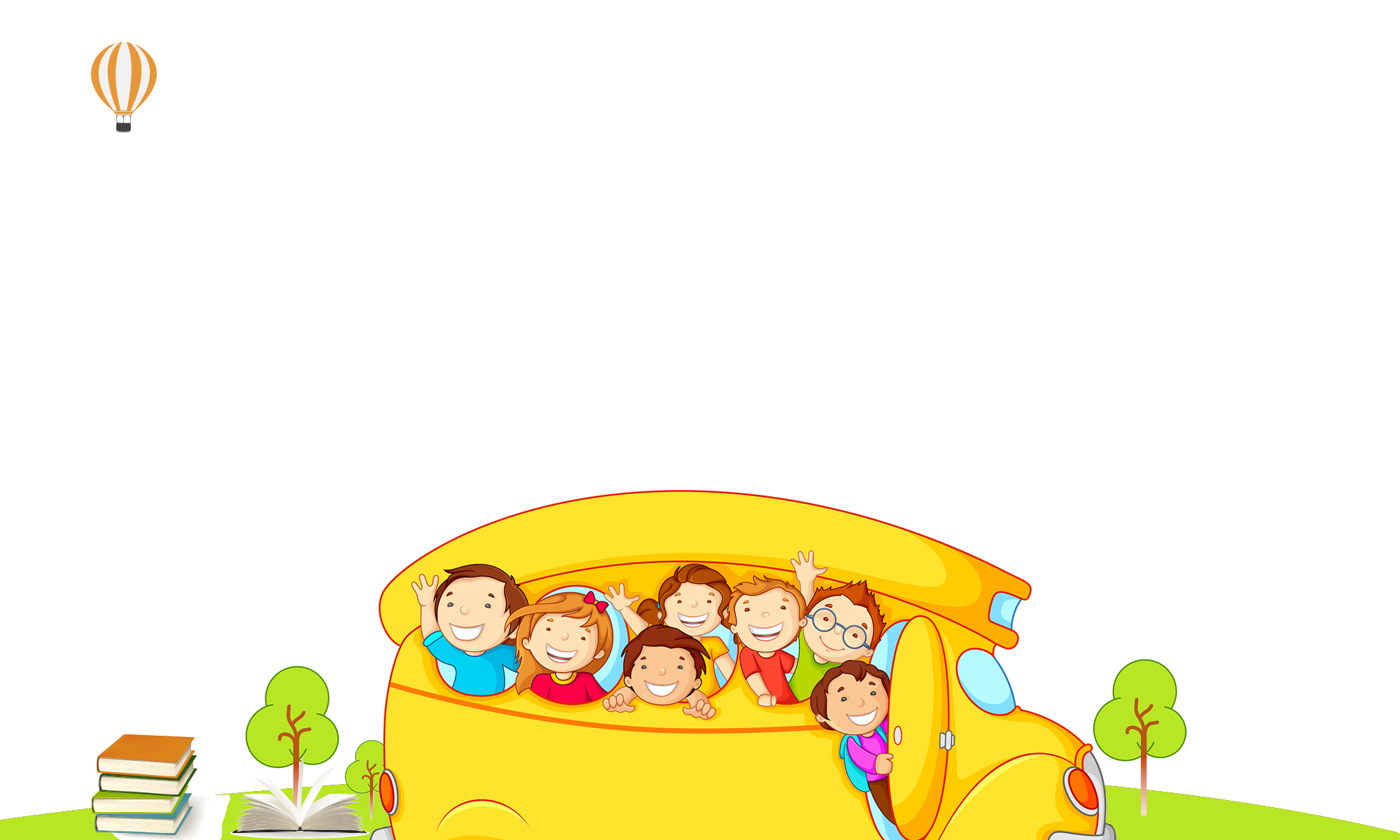 03
教学过程
教学过程
02
03
单击填加标题
单击此处添加文本单击此处添加文本单击此处添加文本单击此处添加文本
单击填加标题
单击此处添加文本单击此处添加文本单击此处添加文本单击此处添加文本
01
04
单击填加标题
单击此处添加文本单击此处添加文本单击此处添加文本单击此处添加文本
单击填加标题
单击此处添加文本单击此处添加文本单击此处添加文本单击此处添加文本
教学过程
请在此输入文字
请插入您的相关文本的内容请插入相关内容请插入您的相关文本的内容请插入相关内容请插入您的相关文本的内容请插入相关内容请插入您的相关文本的内容请插入相关内容请插入您的相关文本的内容请插入相关内容请插入您的相关文本的内容请插入相关内容请插入您的相关文本的内容请插入相关内容请插入您的相关文本的内容请插入相关内容请插入您的相关文本的内容请插入相关内容请插入您的相关文本的内容请插入相关内容
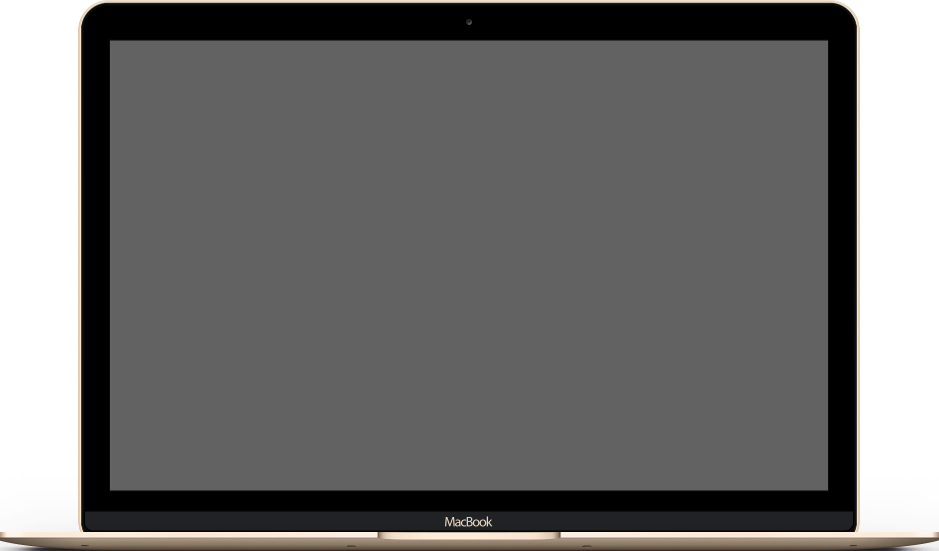 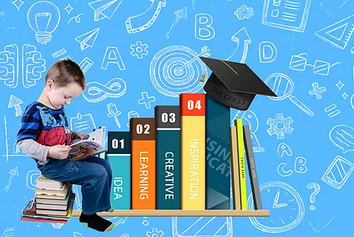 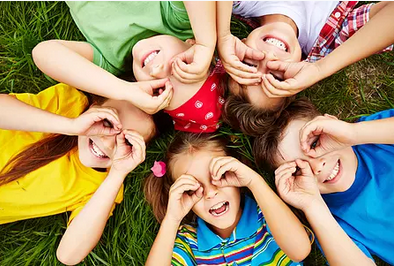 教学过程
点击请替换文字内容
点击请替换文字内容
点击请替换文字内容
点击请替换文字内容
请替换文字内容，点击添加相关标题文字，修改文字内容，也可以直接复制你的内容到此。请替换文字内容，点击添加相关标题文字，修改文字内容，也可以直接复制你的内容到此。
请替换文字内容，点击添加相关标题文字，修改文字内容，也可以直接复制你的内容到此。请替换文字内容，点击添加相关标题文字，修改文字内容，也可以直接复制你的内容到此。
请替换文字内容，点击添加相关标题文字，修改文字内容，也可以直接复制你的内容到此。请替换文字内容，点击添加相关标题文字，修改文字内容，也可以直接复制你的内容到此。
请替换文字内容，点击添加相关标题文字，修改文字内容，也可以直接复制你的内容到此。请替换文字内容，点击添加相关标题文字，修改文字内容，也可以直接复制你的内容到此。
教学过程
38%
76%
点击输入标题
86%
点击输入本栏的具体文字，简明扼要的说明分项内容，请根据您的具体内容酌情修改。
点击输入标题
点击输入本栏的具体文字，简明扼要的说明分项内容，请根据您的具体内容酌情修改。
点击输入标题
53%
点击输入本栏的具体文字，简明扼要的说明分项内容，请根据您的具体内容酌情修改。
点击输入标题
点击输入本栏的具体文字，简明扼要的说明分项内容，请根据您的具体内容酌情修改。
教学过程
标题文字添加

请替换文字内容，修改文字内容，也可以直接复制你的内容到此。请替换文字内容，修改文字内容，也可以直接复制你的内容到此。请替换文字内容，修改文字内容，也可以直接复制你的内容到此。请替换文字内容，修改文字内容，也可以直接复制你的内容到此。
添加标题内容
添加标题内容
添加标题内容
添加标题内容
请替换文字内容，修改文字内容，也可以直接复制你的内容到此。
请替换文字内容，修改文字内容，也可以直接复制你的内容到此。
请替换文字内容，修改文字内容，也可以直接复制你的内容到此。
请替换文字内容，修改文字内容，也可以直接复制你的内容到此。
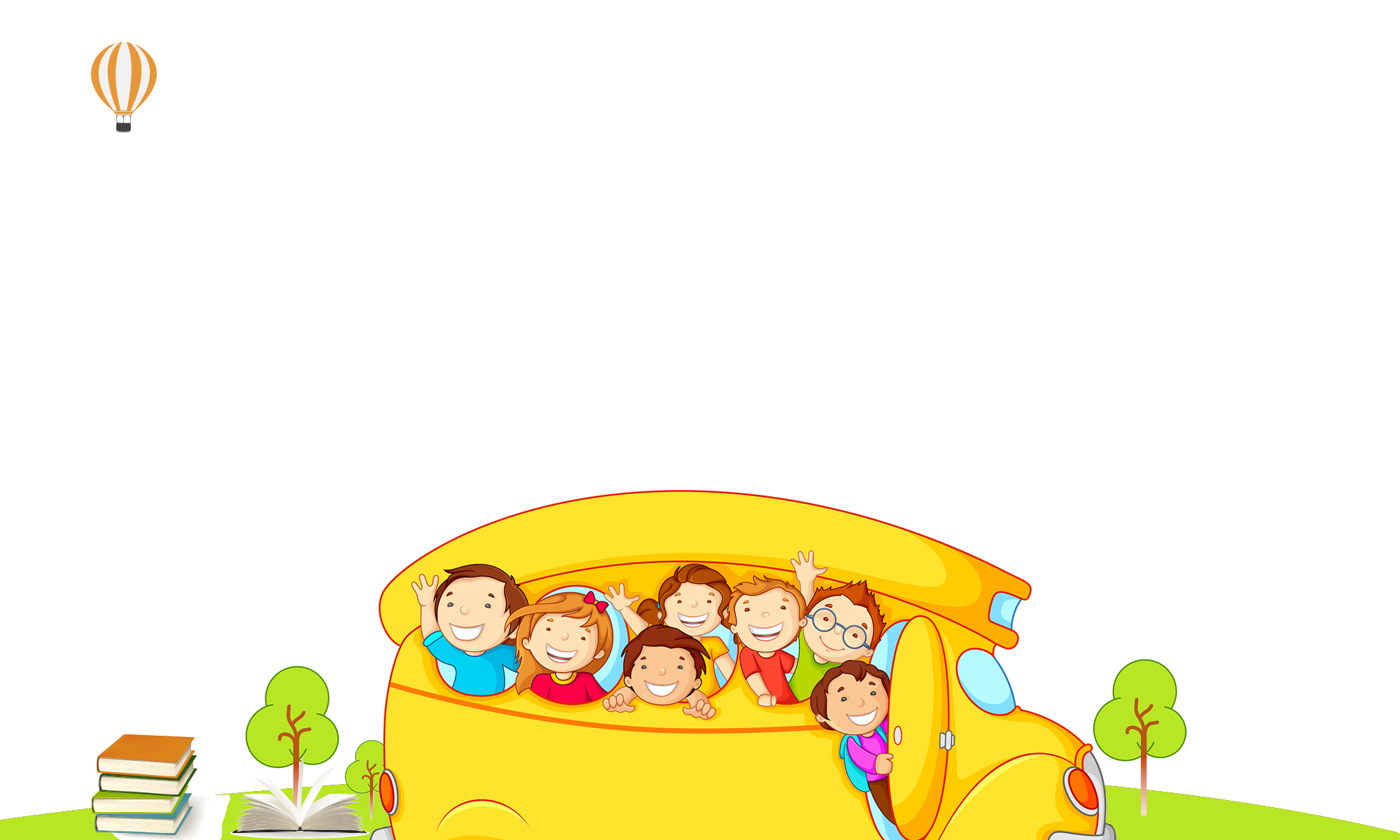 04
教学反思
教学反思
在这里输入您的文字内容，或者将您的文字内容复制在这里。在这里输入您的文字内容，或者将您的文字内容复制在这里。在这里输入您的文字内容，或者将您的文字内容复制在这里
在这里输入您的文字内容，或者将您的文字内容复制在这里。在这里输入您的文字内容，或者将您的文字内容复制在这里。在这里输入您的文字内容，或者将您的文字内容复制在这里
在这里输入您的文字内容，或者将您的文字内容复制在这里。在这里输入您的文字内容，或者将您的文字内容复制在这里。在这里输入您的文字内容，或者将您的文字内容复制在这里
在这里输入您的文字内容，或者将您的文字内容复制在这里。在这里输入您的文字内容，或者将您的文字内容复制在这里。在这里输入您的文字内容，或者将您的文字内容复制在这里
教学反思
单击填加标题
单击此处添加文本单击此处添加文本单击此处添加文本单击此处添加文本
单击填加标题
单击此处添加文本单击此处添加文本单击此处添加文本单击此处添加文本
01
02
单击填加标题
单击此处添加文本单击此处添加文本单击此处添加文本单击此处添加文本
03
04
05
单击填加标题
单击此处添加文本单击此处添加文本单击此处添加文本单击此处添加文本
单击填加标题
单击此处添加文本单击此处添加文本单击此处添加文本单击此处添加文本
教学反思
15%
12%
12%
12%
9%
11%
9%
8%
7%
2010
2010
2010
2010
2010
2010
2010
2010
2010
标题文本预设
标题文本预设
标题文本预设
标题文本预设
标题文本预设
标题文本预设
标题文本预设
标题文本预设
标题文本预设
教学反思
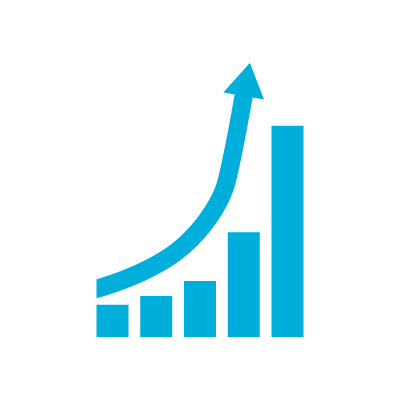 添加文本说明内容添加文本说明内容添加文本说明内容添加文本说明内容添加文本说明内容添加文本说明内容添加文本说明内容添加文本说明内容添加、添加文本说明内容添加文本说明内容添加文本说明内容添加文本说明内容添加文本说明内容添加文本说明内容添加文本说明内容添加文本说明内容添加、
添加文本说明内容添加文本说明内容添加文本说明内容添加文本说明内容添加文本说明内容添加文本说明内容添加文本说明内容添加文本说明内容添加、添加文本说明内容添加文本说明内容添加文本说明内容添加文本说明内容添加文本说明内容添加文本说明内容添加文本说明内容添加文本说明内容添加、
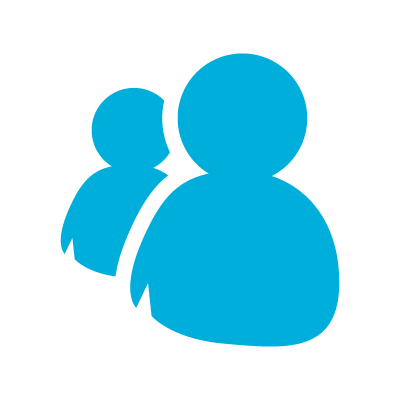 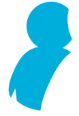 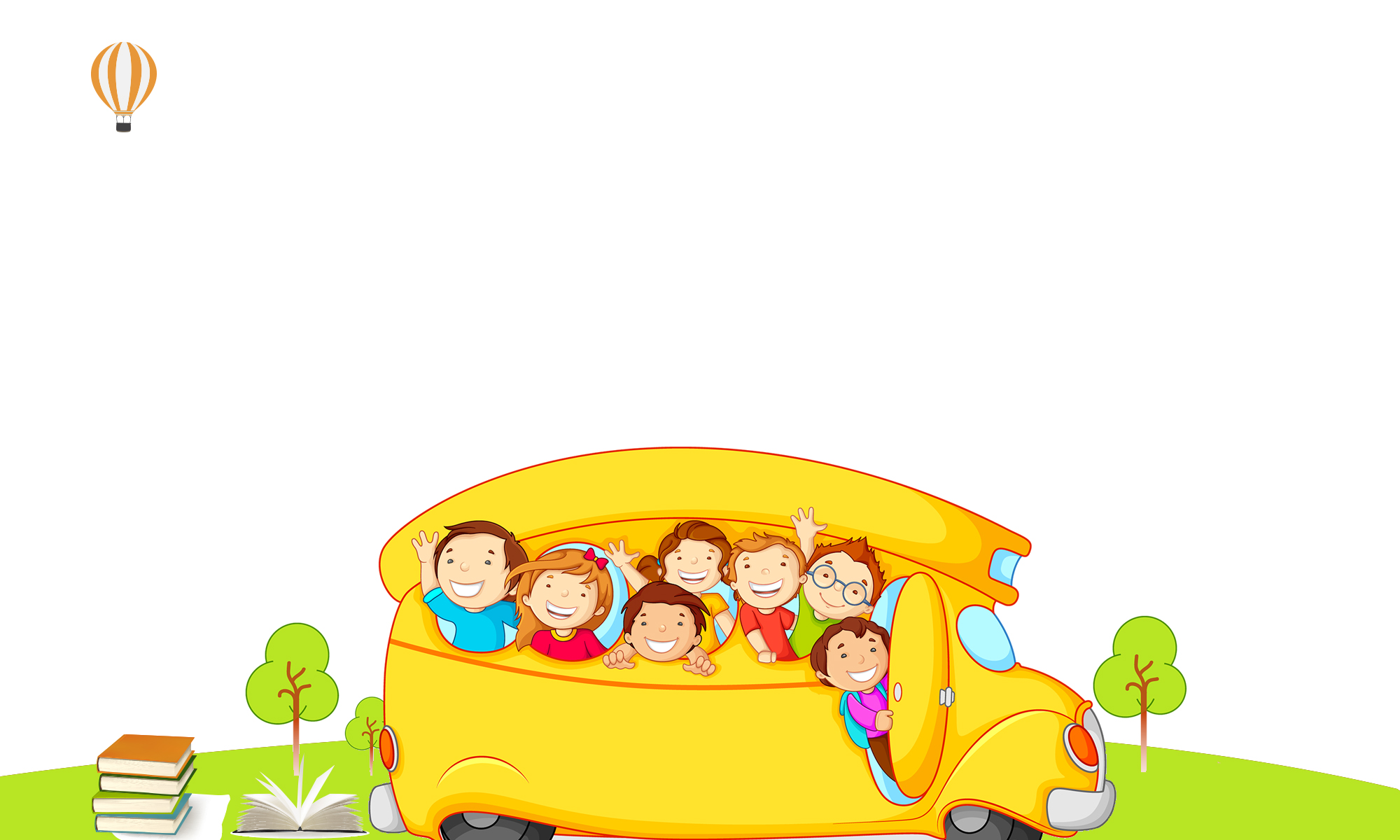 演讲完毕  感谢聆听
演讲人：千库网